Similarity
Danielle Navarro
http://compcogscisydney.org/psyc2071/
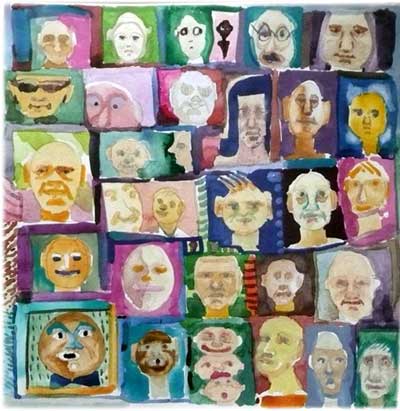 Structure
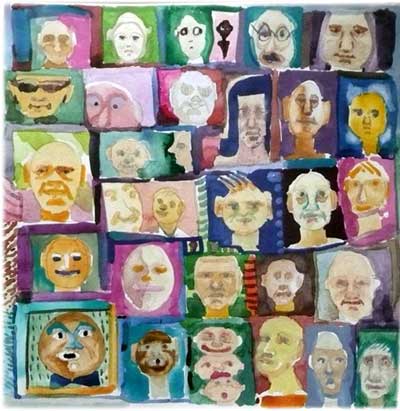 Introduction to similarity
Simple theories of similarity
Geometric models
Featural models
Richer theories of similarity
Structure alignment
Stimulus transformation
https://flic.kr/p/d5ifKh
Perceptual and conceptual foundations for similarity
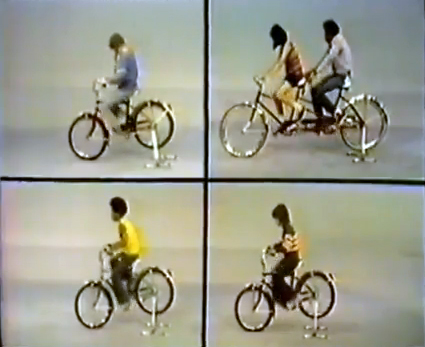 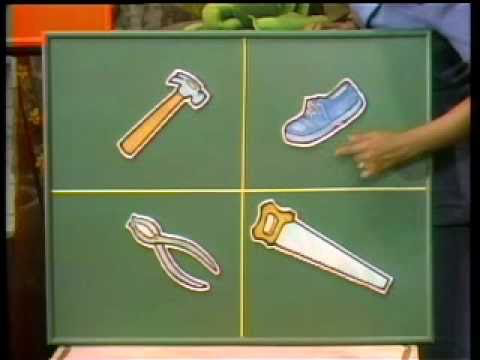 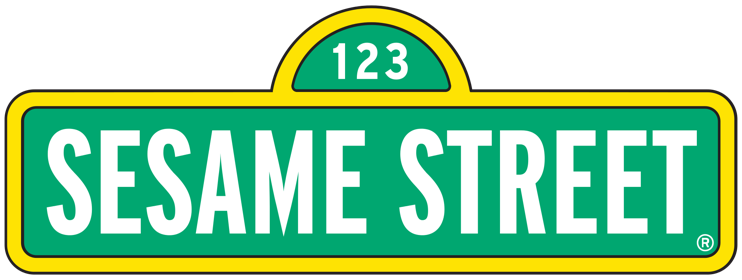 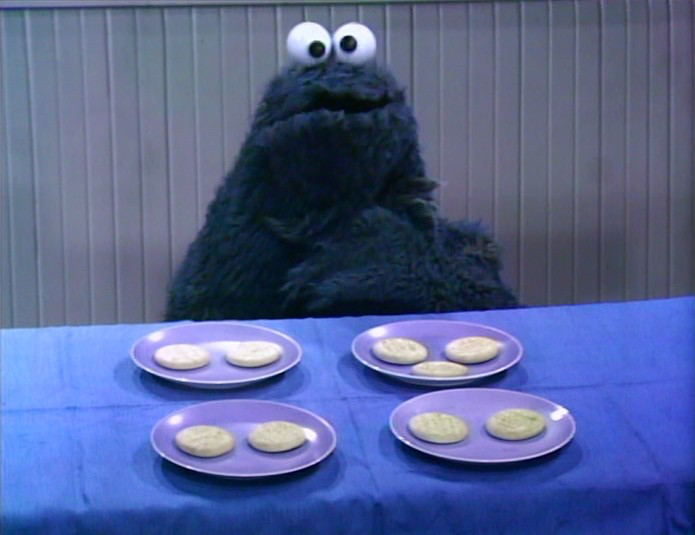 🎵  One of these things is not like the others // Three of these things are kind of the Same 🎵
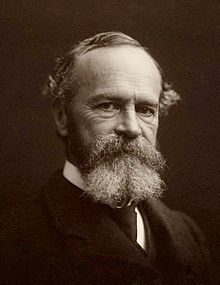 this sense of Sameness is the very keel and backbone of our thinking
	- William James (1890)
Shared perceptual features produce a sense of “likeness”
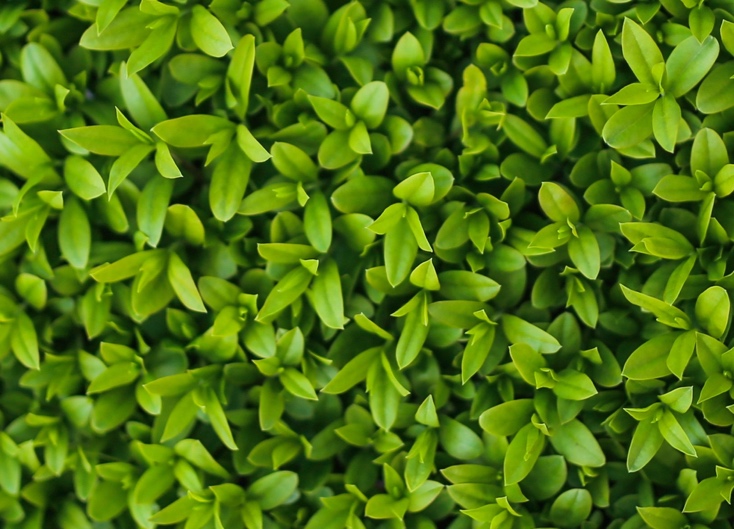 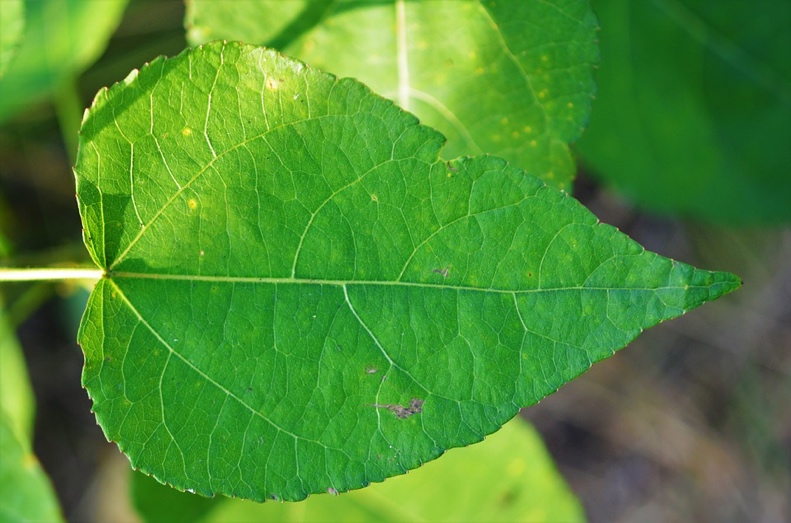 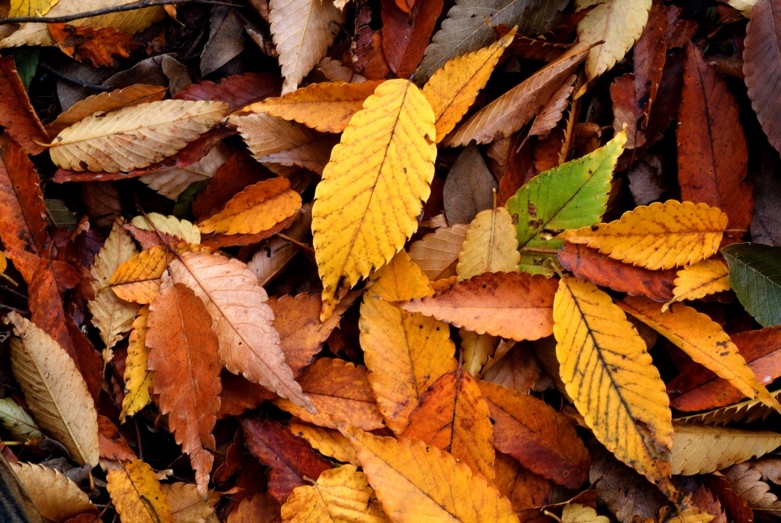 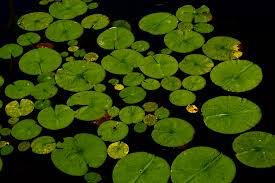 But we can set aside superficial differences to see a “structural” similarity
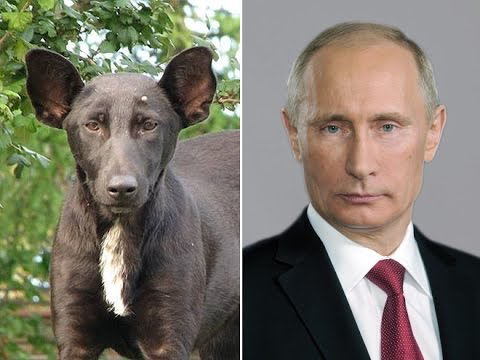 http://slightlywarped.com/animals-that-look-like-famous-people/
But we can set aside superficial differences to see a “structural” similarity
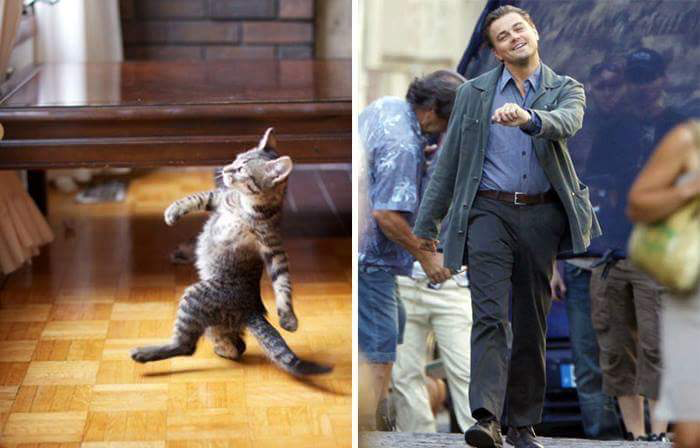 http://slightlywarped.com/animals-that-look-like-famous-people/
Similarity is not a purely perceptual phenomenon
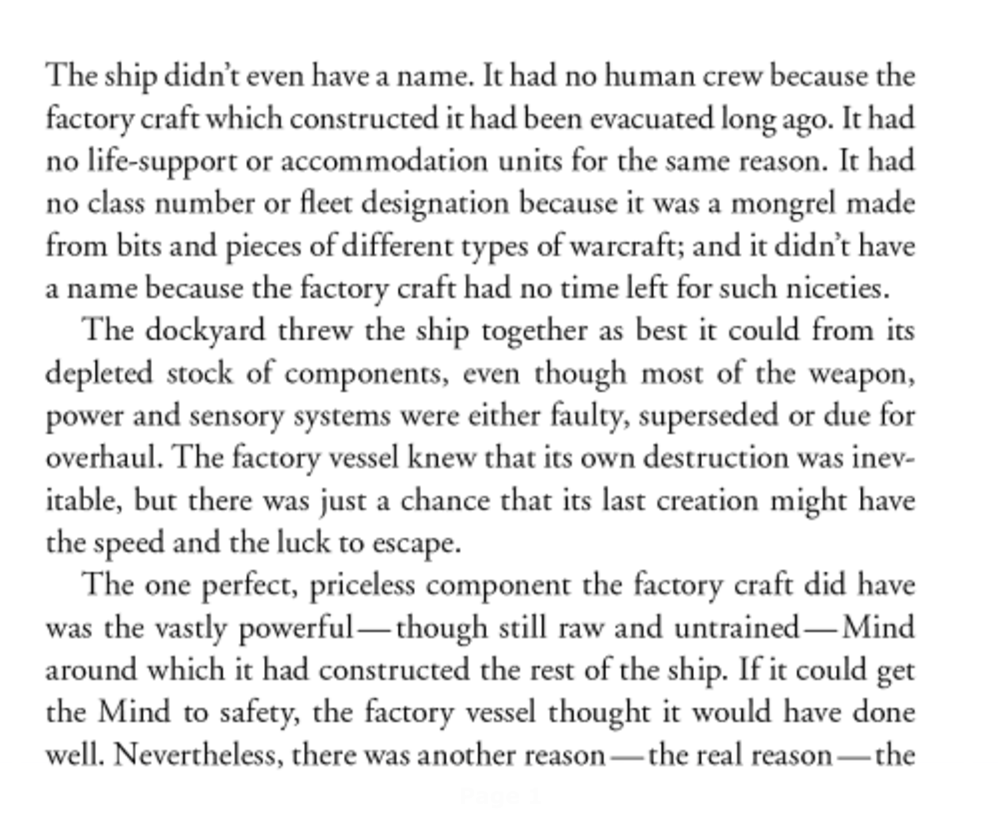 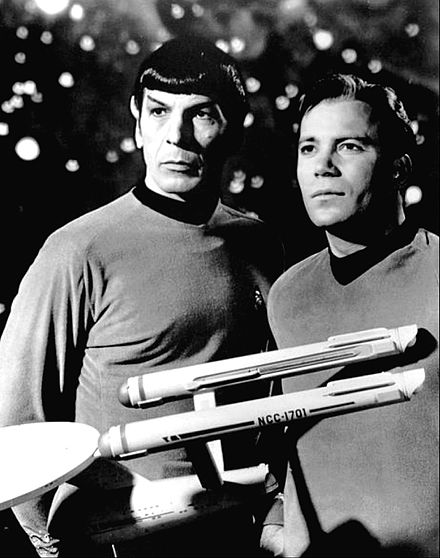 Perceptually, these are drastically different stimuli!
We have a sense of similarity driven purely by conceptual connections
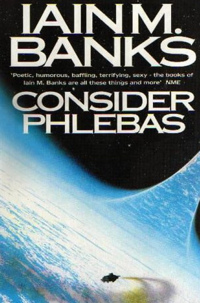 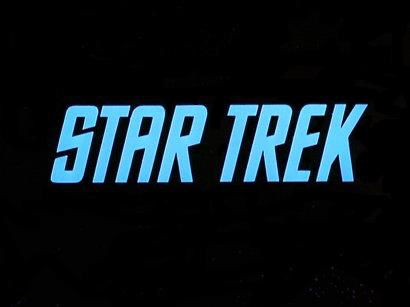 Both are:
Science fiction
Space opera
Post-scarcity society
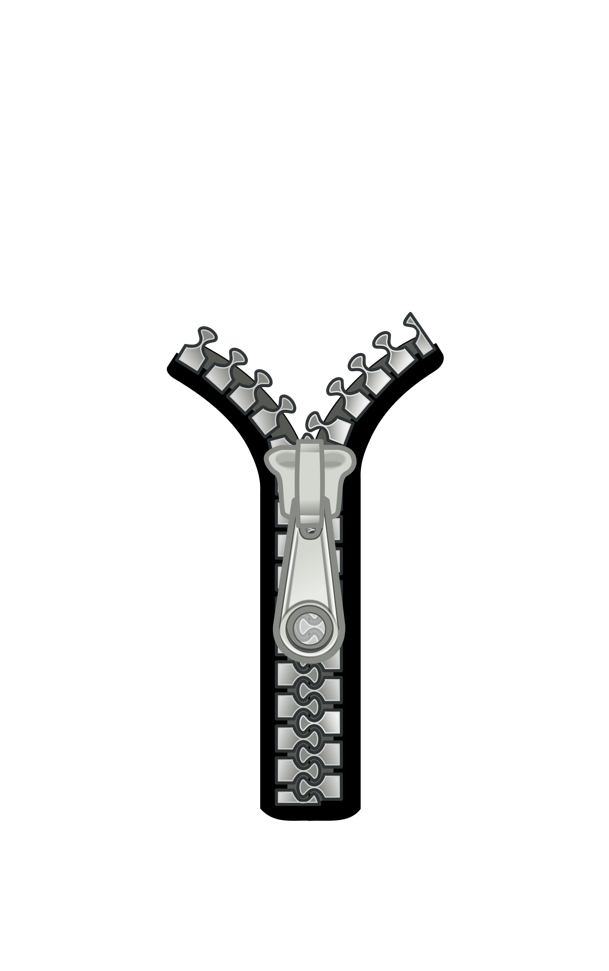 Similarity can do perceptual and conceptual work at the same time
DNA has a physical similarity to a zipper, which the visual system detects immediately
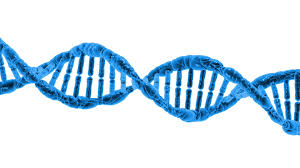 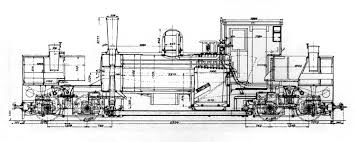 The genetic information in DNA is like a blueprint, which is a conceptual relationship
Similarity helps us form categories and make generalisations
“The snowflake problem”
No two people are the same
No two events are the same
No two objects are the same
Nothing is the same as anything else
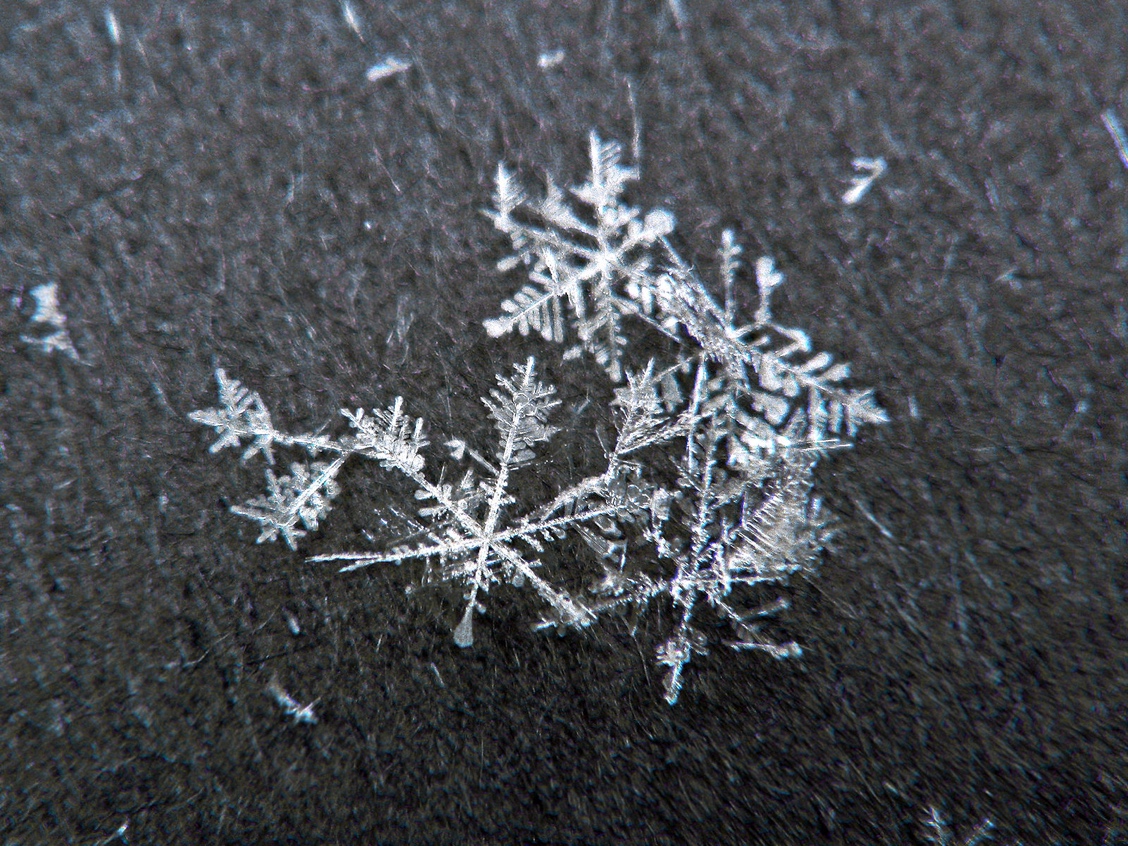 “The snowflake problem”
No two people are the same
No two events are the same
No two objects are the same
Nothing is the same as anything else
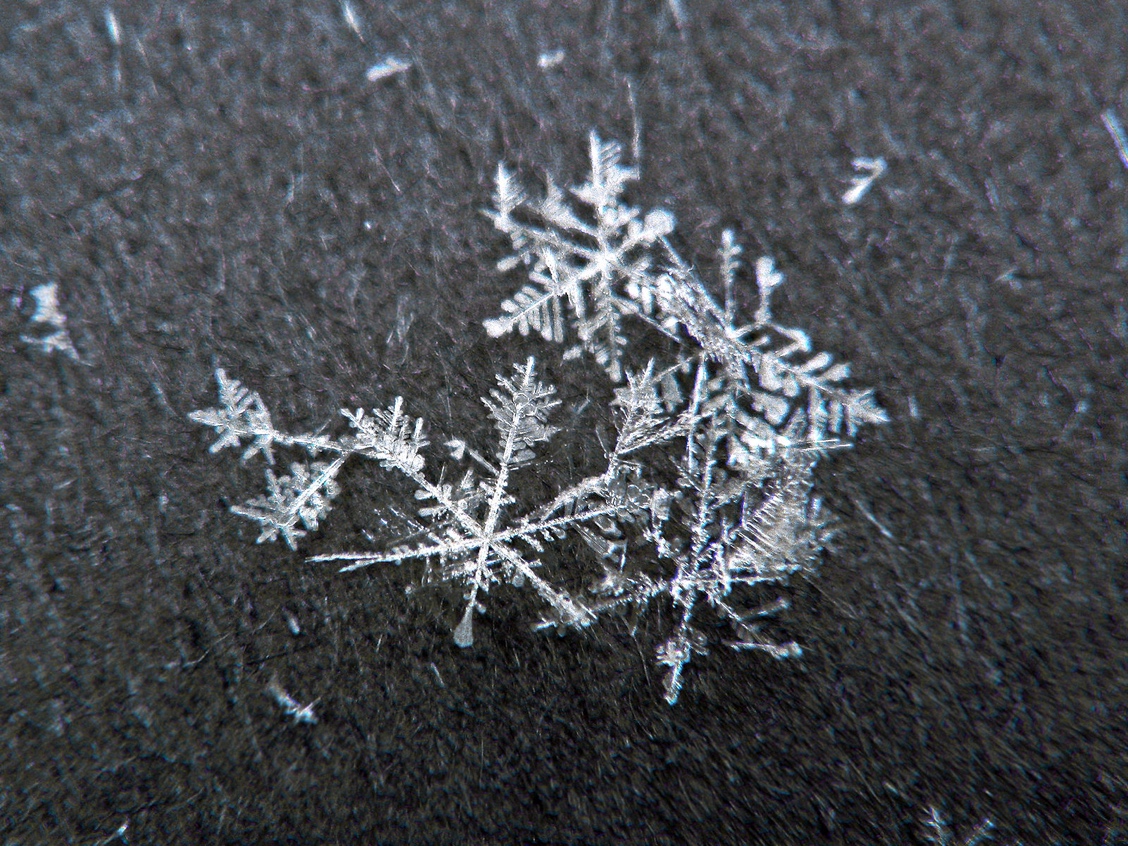 Why believe anything at all about the world or the future then? 

What’s the point of guesses or predictions if everything is unique?
Because things are similar?
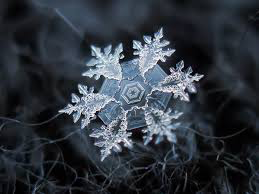 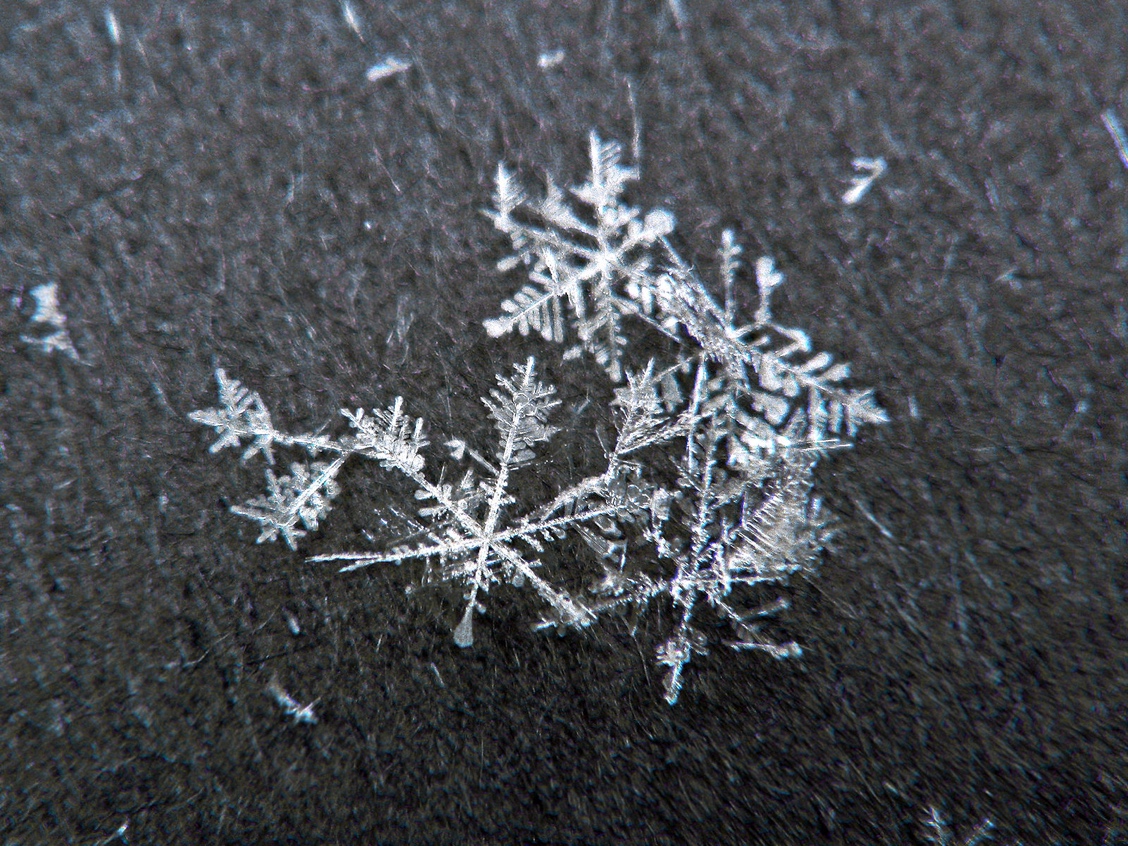 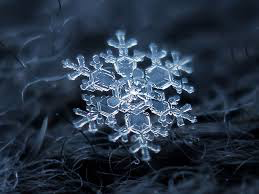 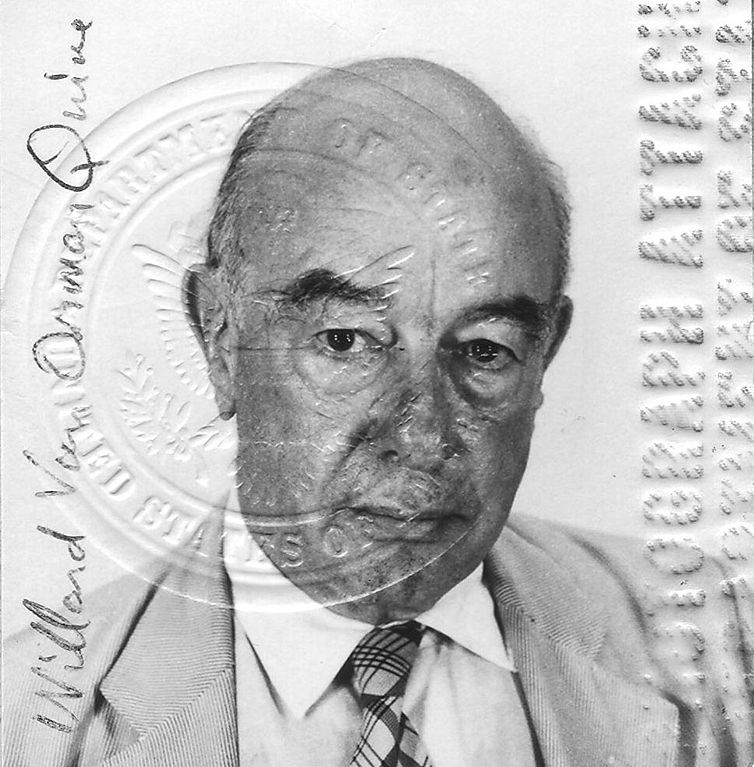 “Similarity, is fundamental for learning, knowledge and thought, for only our sense of similarity allows us to order things into kinds so that these can function as stimulus meanings. Reasonable expectation depends on the similarity of circumstances and on our tendency to expect that similar causes will have similar effects” 

- Willard Van Orman Quine,1969
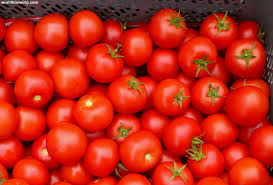 “Similarity, is fundamental for learning, knowledge and thought, for only our sense of similarity allows us to order things into kinds so that these can function as stimulus meanings. Reasonable expectation depends on the similarity of circumstances and on our tendency to expect that similar causes will have similar effects”
These similar things are grouped into a category called “tomato”
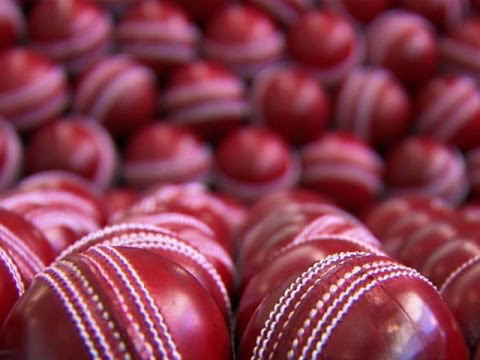 “Cricket balls” form a different category that means something rather different to us
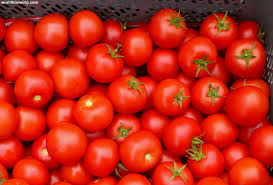 “Similarity, is fundamental for learning, knowledge and thought, for only our sense of similarity allows us to order things into kinds so that these can function as stimulus meanings. Reasonable expectation depends on the similarity of circumstances and on our tendency to expect that similar causes will have similar effects”
Tomatos are tasty
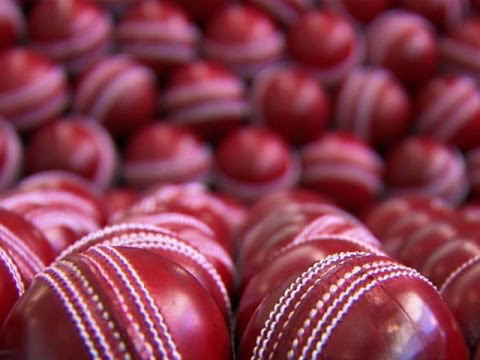 Cricket balls are not tasty
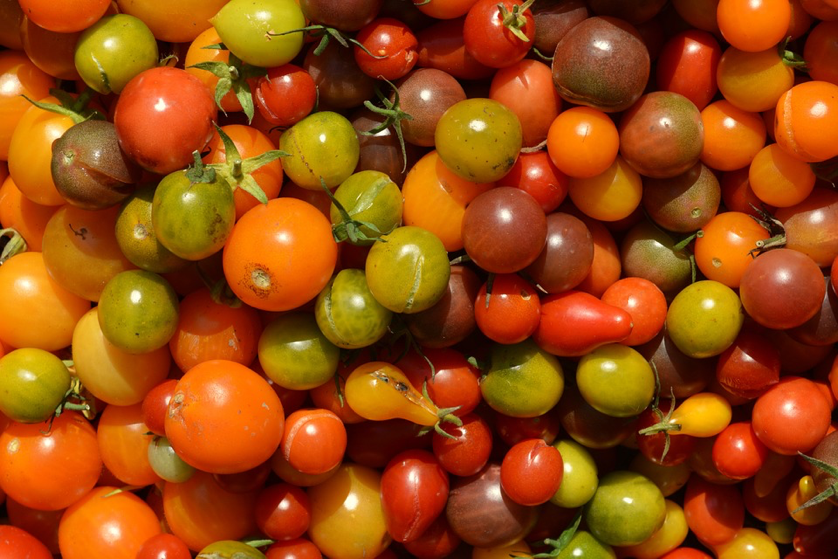 Although I’ve never seen this particular tomato before, it is probably like other tomatoes I have eaten and so is edible..”
- Greg Murphy 2002
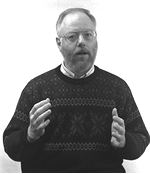 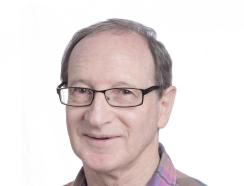 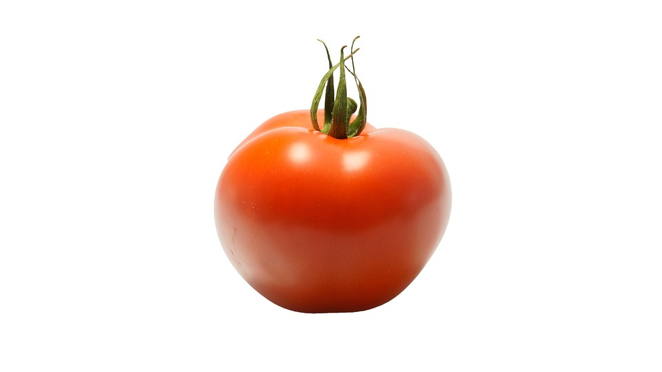 (Marcus Taft’s lectures will talk more about these ideas)
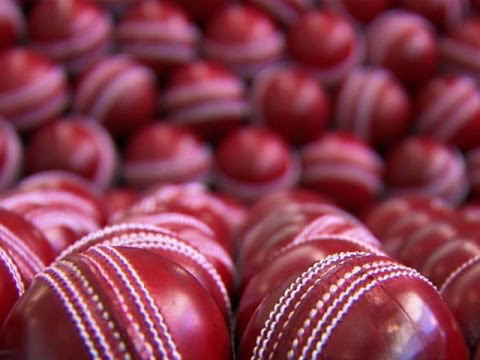 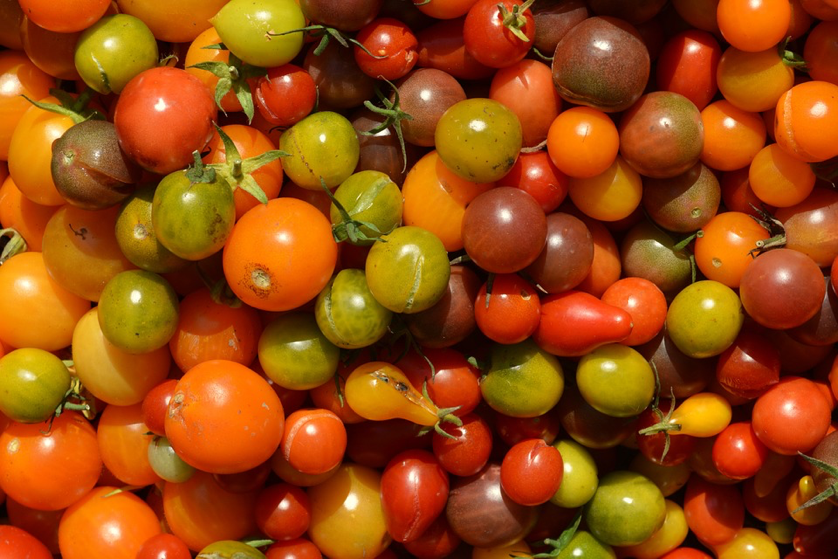 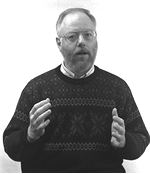 Overall it’s probably a good thing that we use similarity to inform our choices
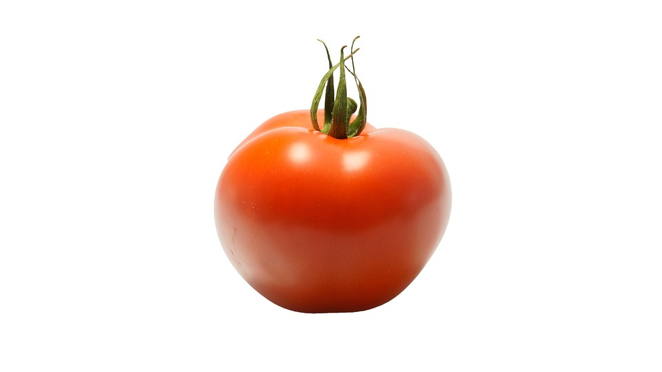 How do we measure similarity?
Measuring similarity
Confusability: probability of mistaking A for B
Measuring similarity
Confusability: probability of mistaking A for B
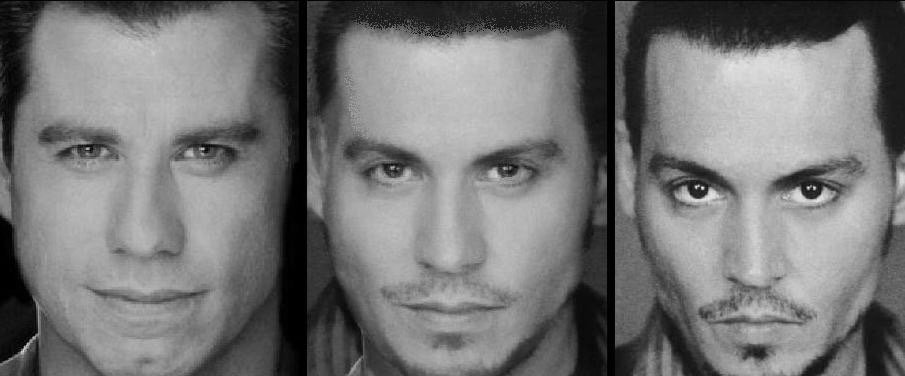 Measuring similarity
Confusability: probability of mistaking A for B
Measuring similarity
Confusability: probability of mistaking A for B
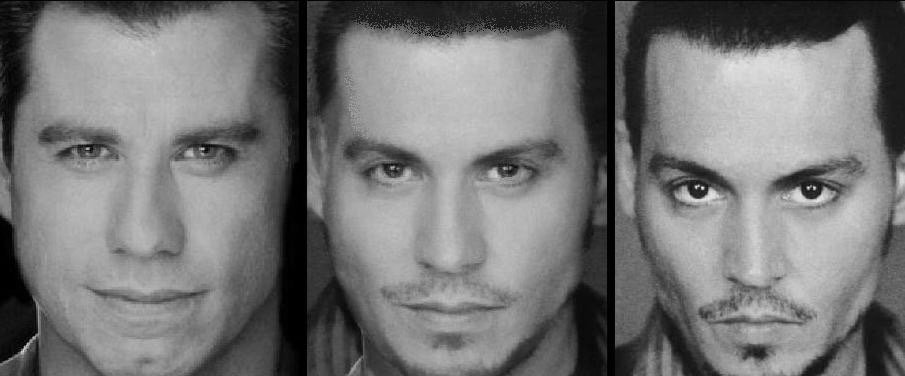 Is this the picture you saw?
Measuring similarity
Confusability: probability of mistaking A for B
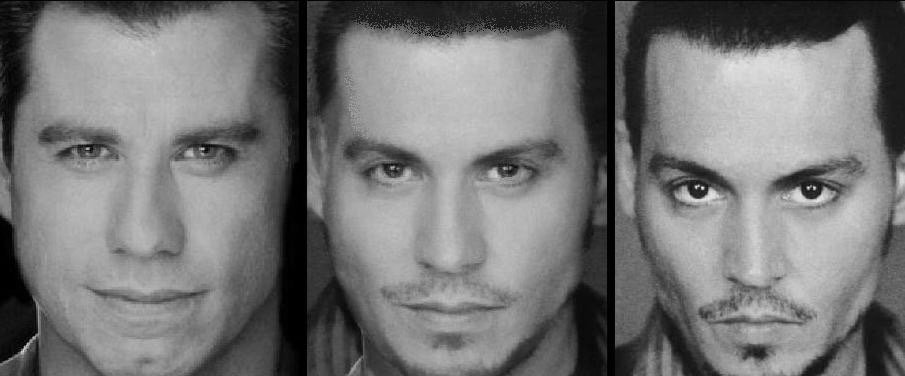 A mistaken identity is a “confusion” and occurs for more similar items
Measuring similarity
Confusability: probability of mistaking A for B
Reaction time: time taken to distinguish A from B
Measuring similarity
Confusability: probability of mistaking A for B
Reaction time: time taken to distinguish A from B
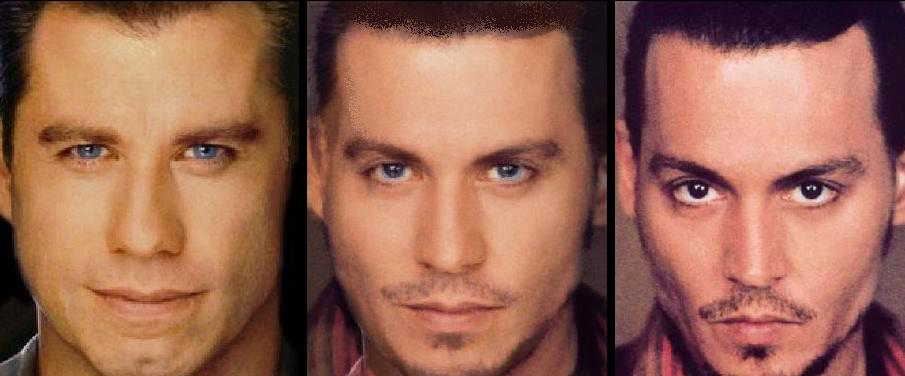 Dissimilar = Easy = Fast
Measuring similarity
Confusability: probability of mistaking A for B
Reaction time: time taken to distinguish A from B
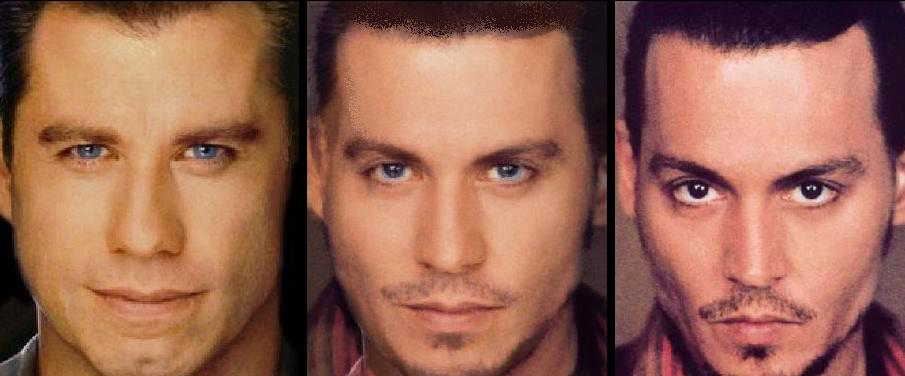 Similar = Hard = Slow
Measuring similarity
Confusability: probability of mistaking A for B
Reaction time: time taken to distinguish A from B
Forced choice: is X more like A or more like B?
Measuring similarity
Confusability: probability of mistaking A for B
Reaction time: time taken to distinguish A from B
Forced choice: is X more like A or more like B?
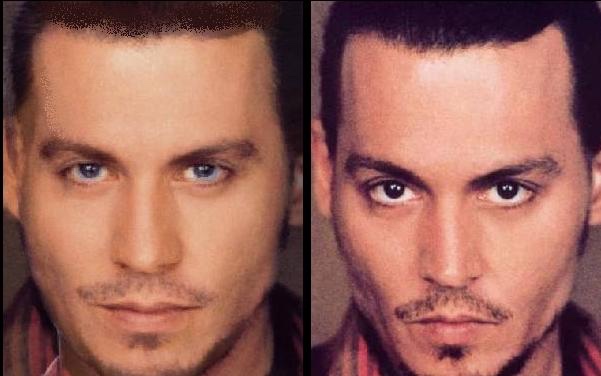 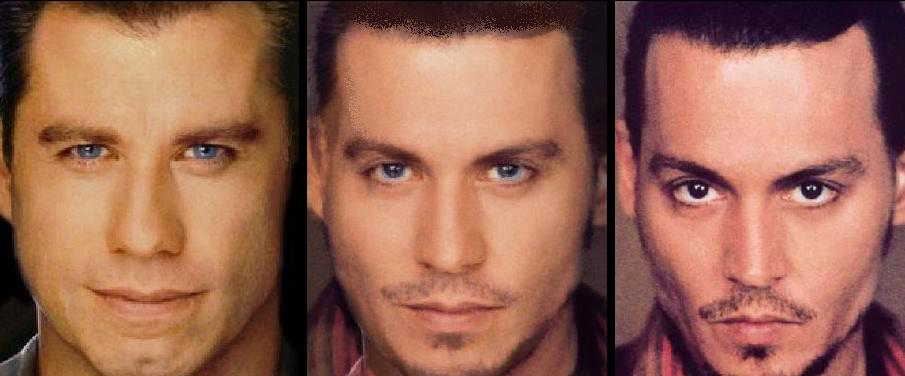 OR
X B
A X
Measuring similarity
Confusability: probability of mistaking A for B
Reaction time: time taken to distinguish A from B
Forced choice: is X more like A or more like B?
Likert scales: how similar is A to B?
Measuring similarity
Confusability: probability of mistaking A for B
Reaction time: time taken to distinguish A from B
Forced choice: is X more like A or more like B?
Likert scales: how similar is A to B?
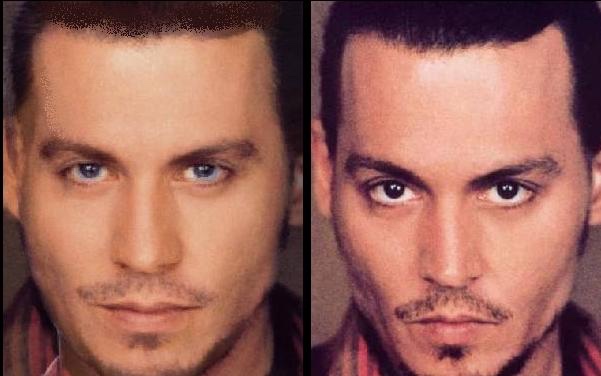 Extremely dissimilar  1 2 3 4 5 6 7   Extremely Similar
Measuring similarity
Confusability: probability of mistaking A for B
Reaction time: time taken to distinguish A from B
Forced choice: is X more like A or more like B?
Likert scales: how similar is A to B?
etc
Different methods produce subtly different data, but these are all reasonably effective ways of eliciting similarity data
Simple theories of similarity I:Geometric models
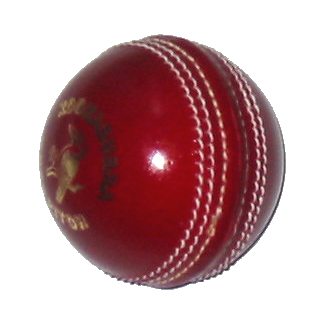 Distant things are dissimilar
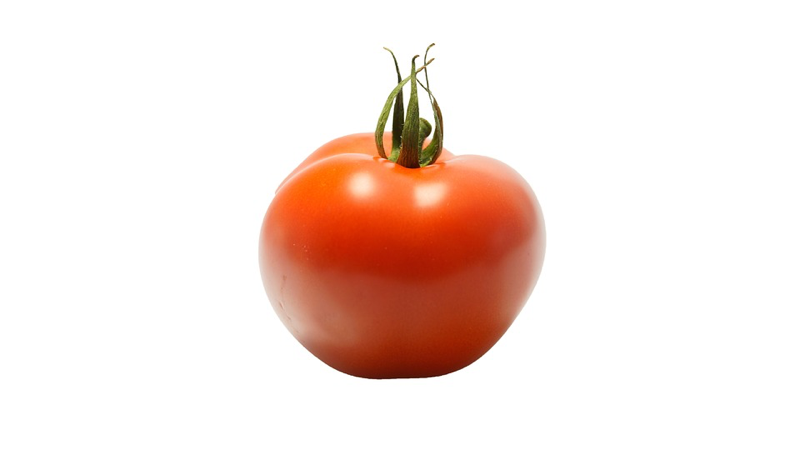 Nearby things are similar
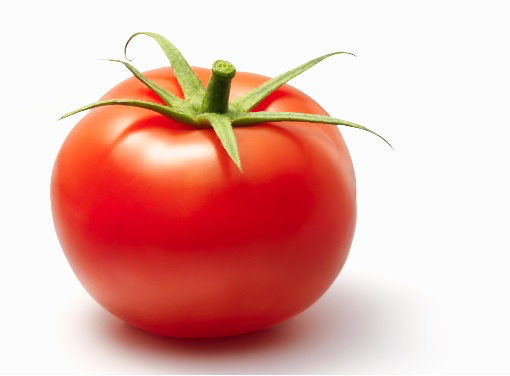 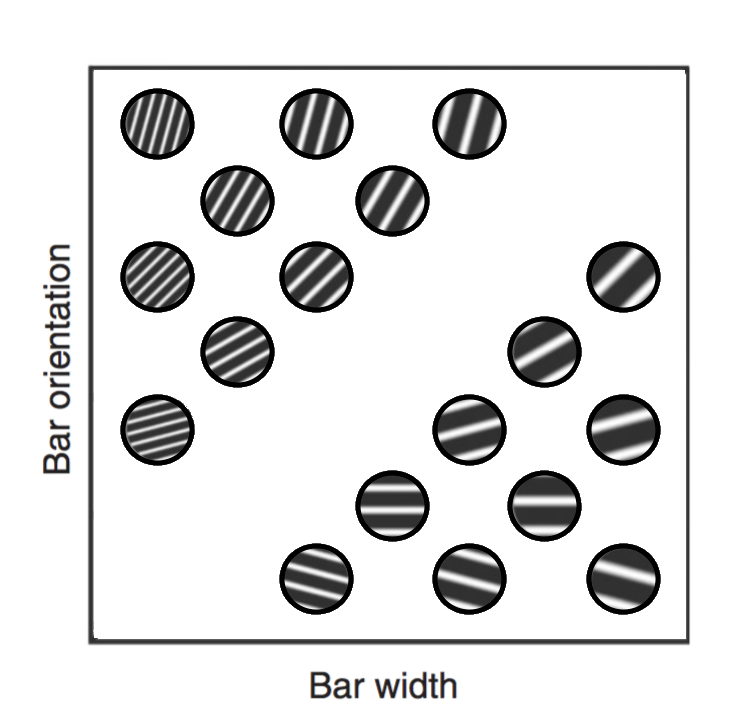 Distant things are dissimilar
Nearby things are similar
Geometric models
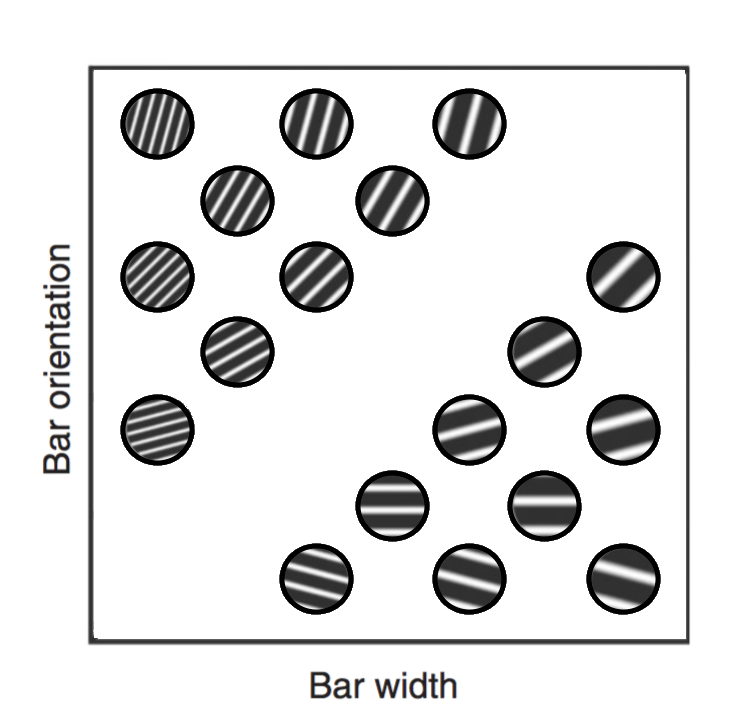 We have a “psychological space” with similar objects placed nearby
aunt
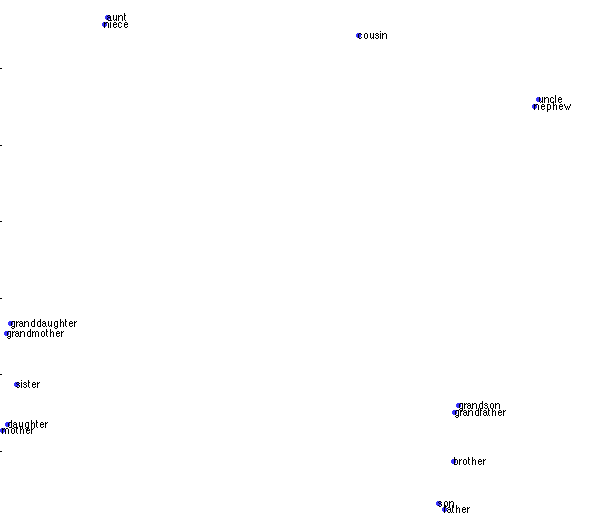 niece
cousin
uncle
nephew
grandmother
granddaughter
sister
grandson
grandfather
daughter
mother
brother
son
father
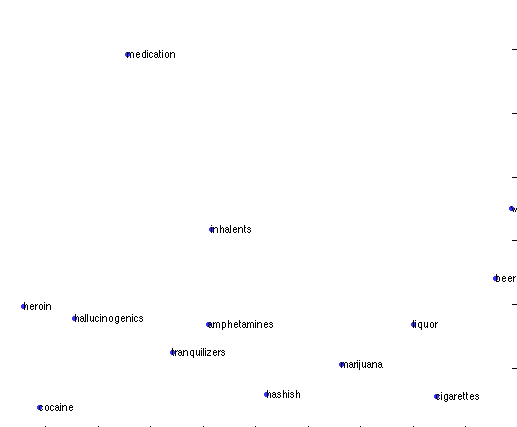 aunt
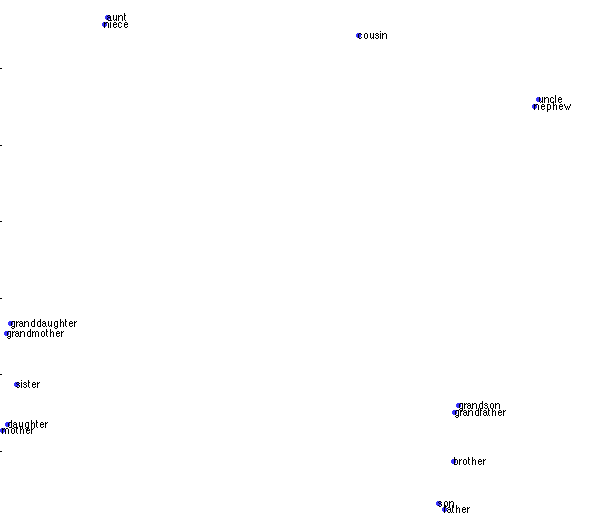 niece
cousin
medication
uncle
nephew
wine
inhalants
grandmother
granddaughter
beer
heroin
sister
grandson
amphetamines
liquor
lsd
grandfather
daughter
mother
tranquilisers
marijuana
brother
son
cigarettes
cocaine
Some empirical evidence?
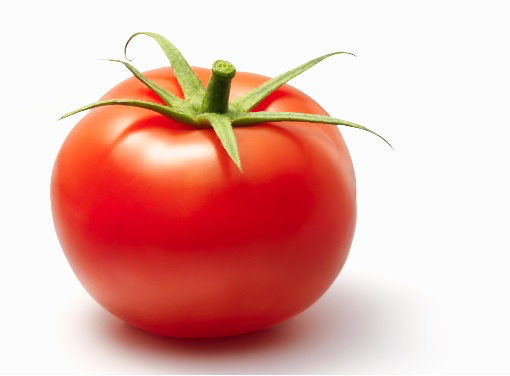 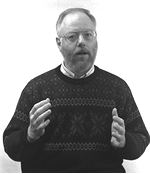 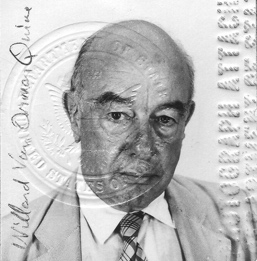 Similarity helps us generalise from one stimulus to another?
Nearby thing is probably edible
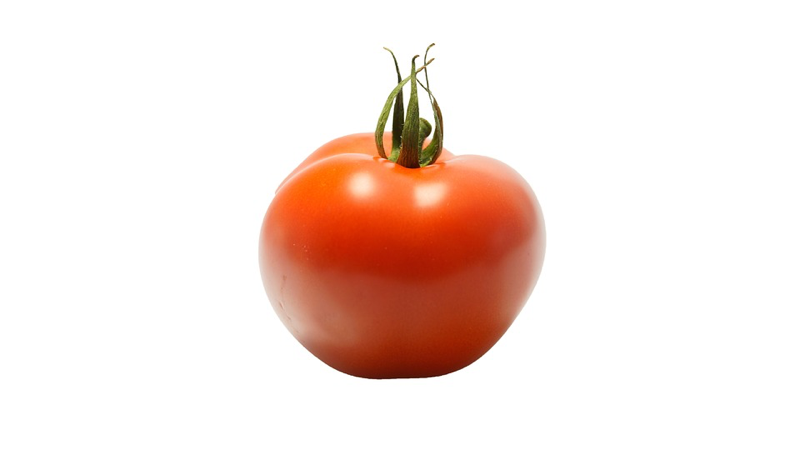 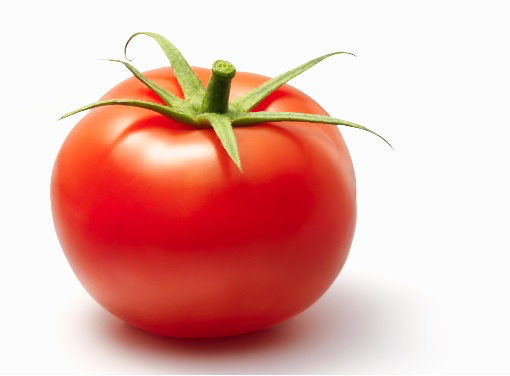 I know this is edible
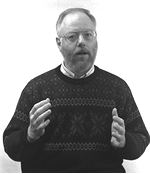 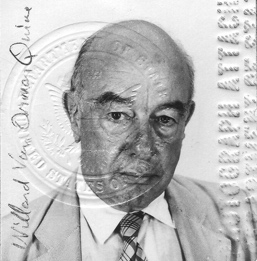 Similarity helps us generalise from one stimulus to another?
Distant thing is probably not edible?
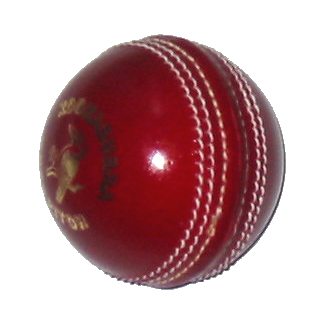 ???
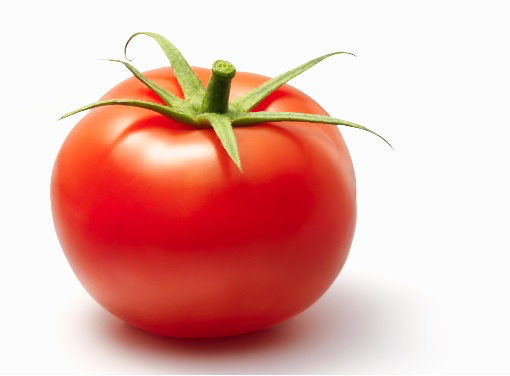 I know this is edible
The “universal” law of generalisation
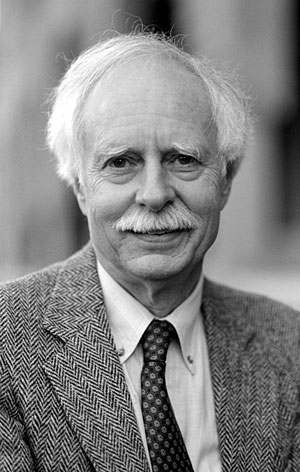 “Generalisation”
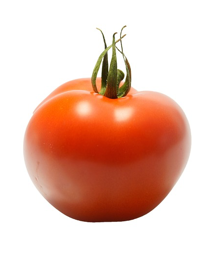 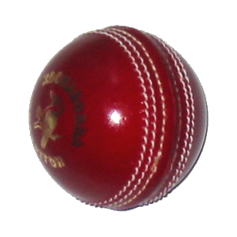 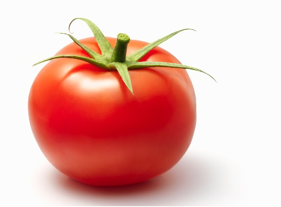 Roger Shepard
“Psychological distance”
The probability of generalising from one stimulus to another decreases exponentially as a function of dissimilarity (i.e. distance)
The “universal” law of generalisation
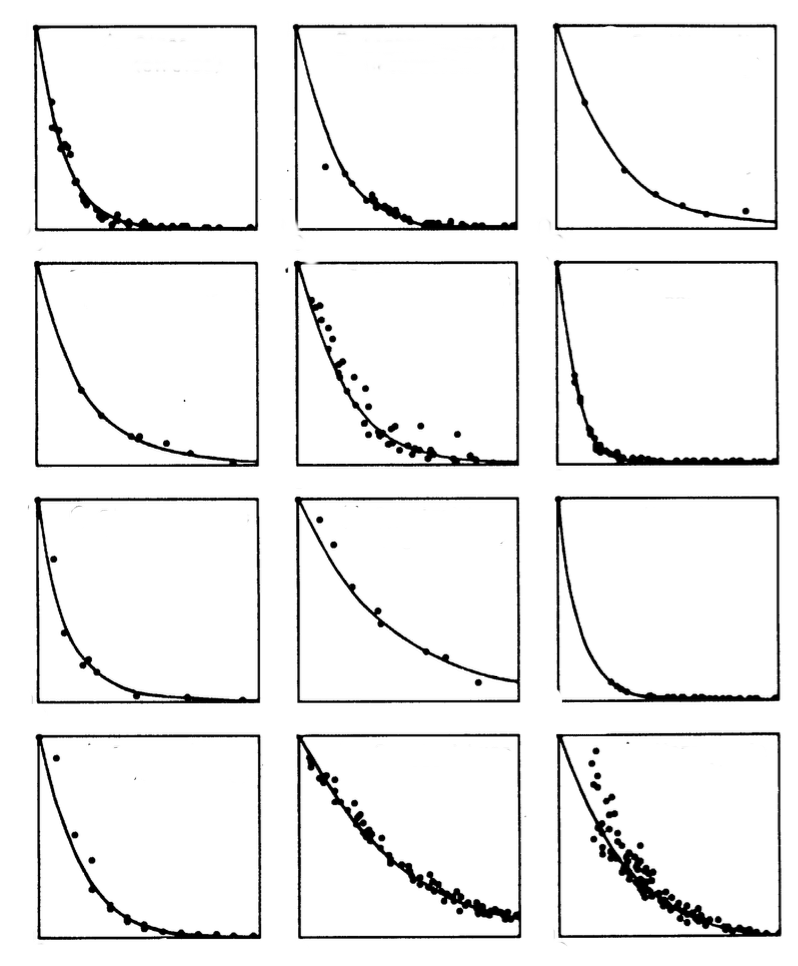 Invariance across stimulus types
Invariance across sensory modalities
“Generalisation”
d
p
g
θ
ŋ
t
Invariance across species
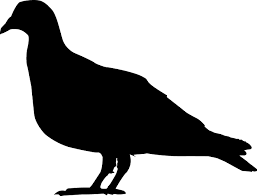 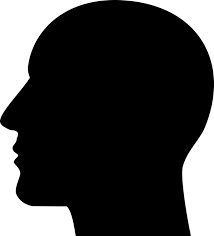 “Psychological distance”
Problems with the geometric approach
The symmetry constraint
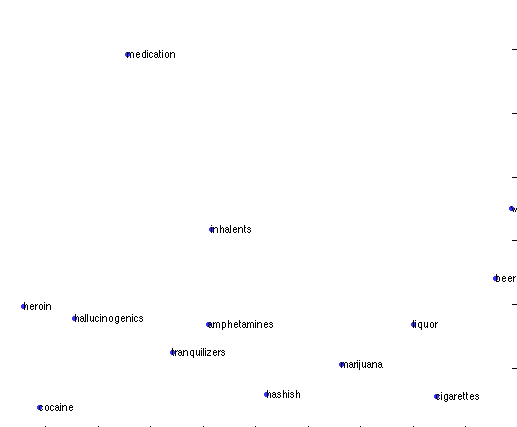 The distance from A to B is the same as the distance from B to A… so similarity must be symmetric too!
aunt
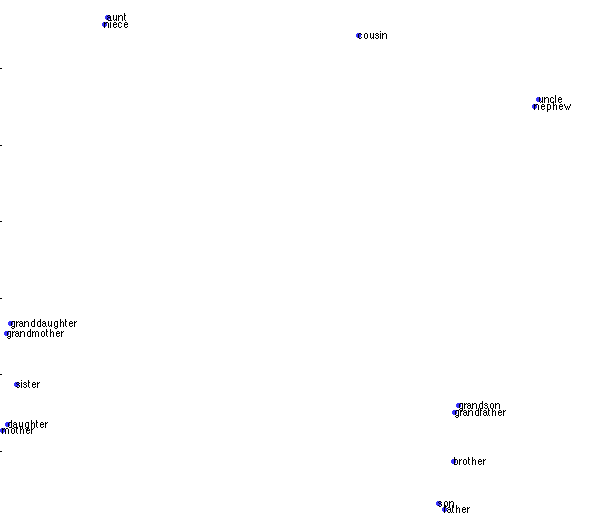 niece
cousin
medication
uncle
nephew
wine
inhalants
grandmother
granddaughter
beer
heroin
sister
grandson
amphetamines
liquor
lsd
grandfather
daughter
mother
tranquilisers
marijuana
brother
son
cigarettes
cocaine
Which feels more appropriate?
(Tversky 1977)
A
B
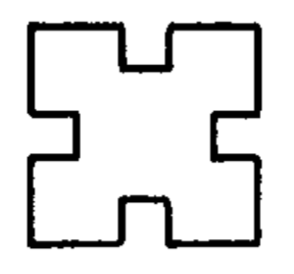 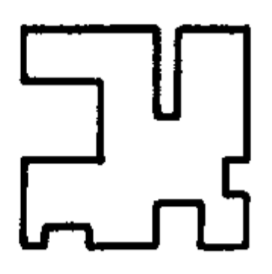 “B is similar to A”
OR
“A is similar to B”
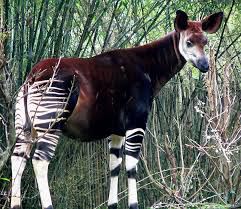 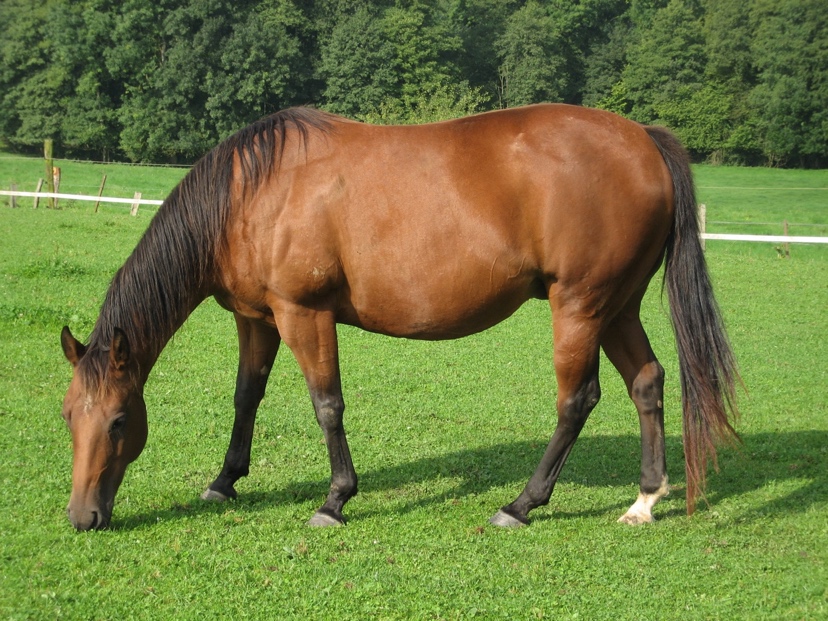 An okapi is like a horse
OR
A horse is like an okapi
Simple theories of similarity II:Featural models
Featural similarity
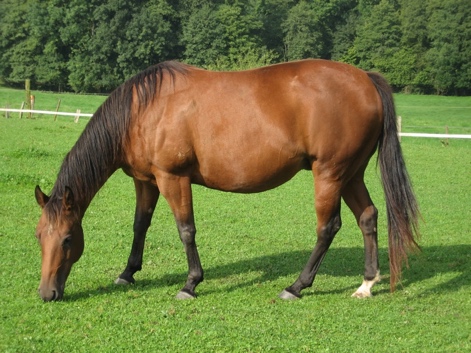 farms
domesticated
tail
fast
strong
quadruped
brown
mane
hooves
friendly
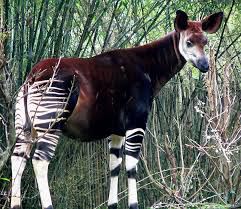 quadruped
hooves
stripy
tail
brown
Asymmetric knowledge
mane
quadruped
strong
stripy
friendly
domesticated
brown
farms
fast
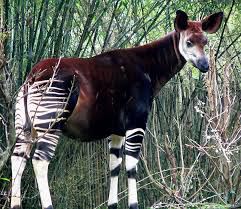 hooves
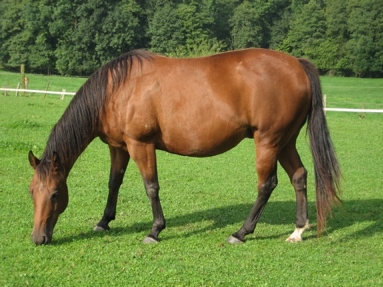 tail
Common and distinctive features
(Tversky 1977)
Features distinctive to B
Features distinctive to A
Features common to A and B
Makes B dissimilar from A
Makes A dissimilar from B
Increases similarity
Richer theories of similarity:Structure alignment
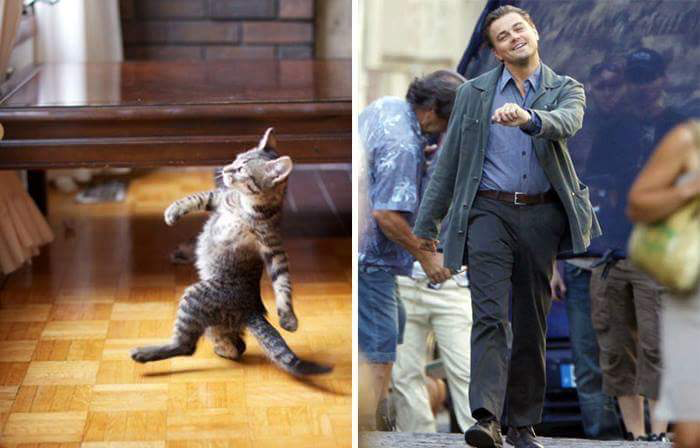 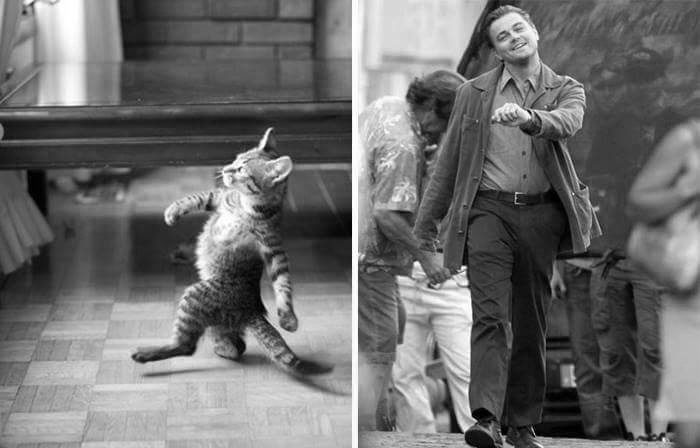 Removing the colour features leaves the similarity intact
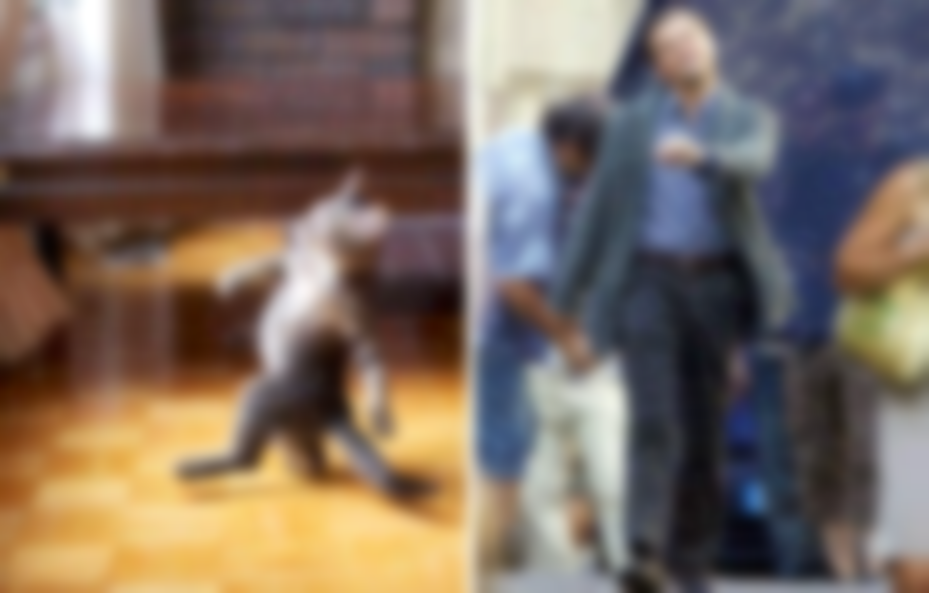 Blurring out the high-frequency spatial information leaves the similarity (mostly) intact
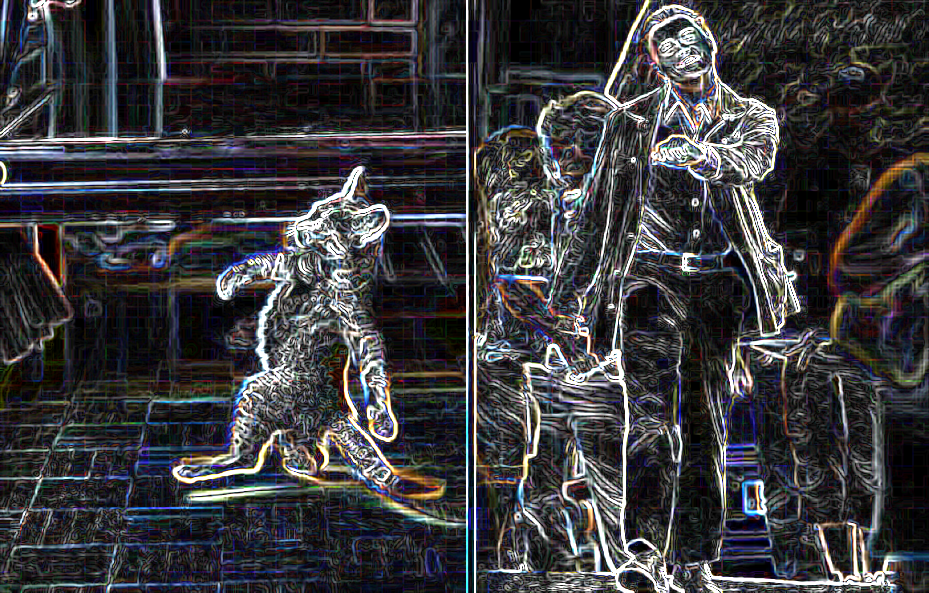 Filtering out everything except the high frequency information leaves the similarity intact
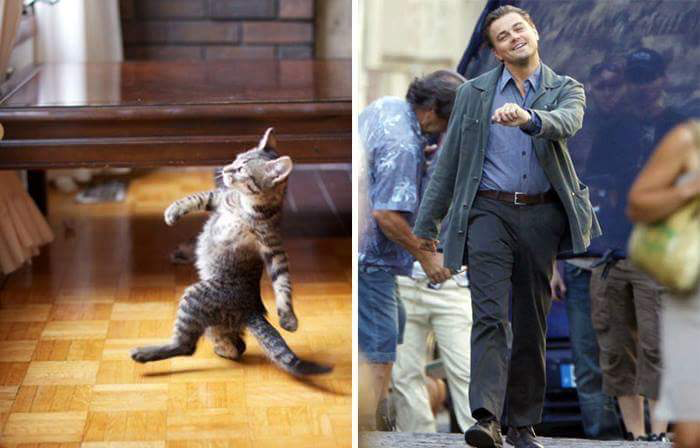 Deleting everything except a very rubbish cartoon leave the similarity intact
The structure does the work – what are the parts of each image and how do they related to each other?
Here are a pair of “butterflies”
B
A
Which of these pairs is more similar?
A
B
C
A
A
B
C
A
It’s always the same body parts
And always the same colours
But they’re bound into objects in different ways in both cases
A
B
C
A
A = {
  head: yellow
  body: brown
  wings: blue 
}
A
Object descriptions need to say something about this structure
Similarity?
Bug A
Bug B
When two objects share a feature (e.g., yellow), and that feature appears in the same slot (e.g., head), it is referred to as a “match in place” (MIP)
Similarity?
Bug A
Bug C
When the shared feature appears in a different location it is a “match out of place” (MOP)
Empirical prediction
If structure is important for similarity, MIPs should have a bigger influence than MOPs
>
1 MOP
1 MIP
To the laboratory!!!
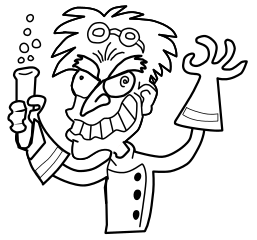 3 MIPS + 0 MOPS
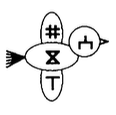 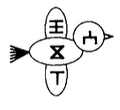 Experiment! The task is to rate the similarity between these
Goldstone (1994)
3 MIPS + 0 MOPS
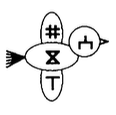 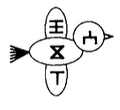 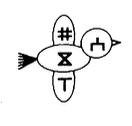 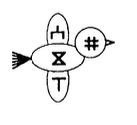 2 MIPS + 2 MOPS
Experiment! The task is to rate the similarity between these
Goldstone (1994)
3 MIPS + 0 MOPS
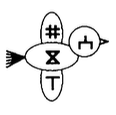 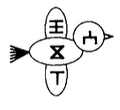 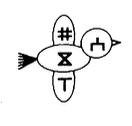 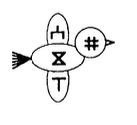 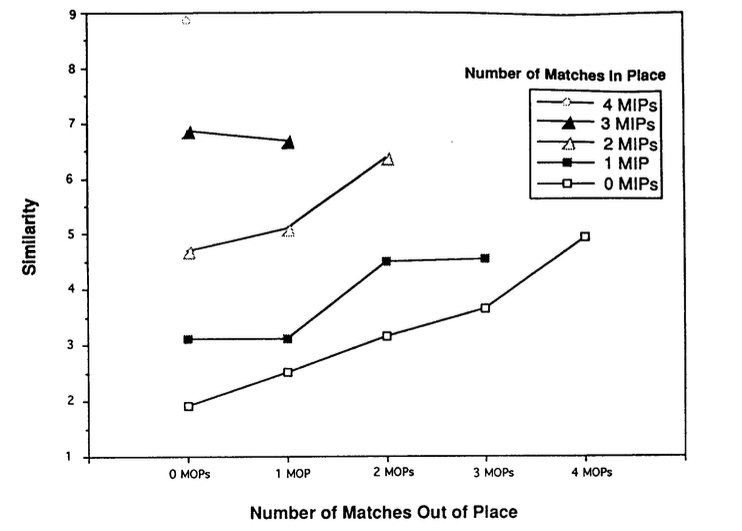 2 MIPS + 2 MOPS
Goldstone (1994)
Adding a MOP causes similarity to increase
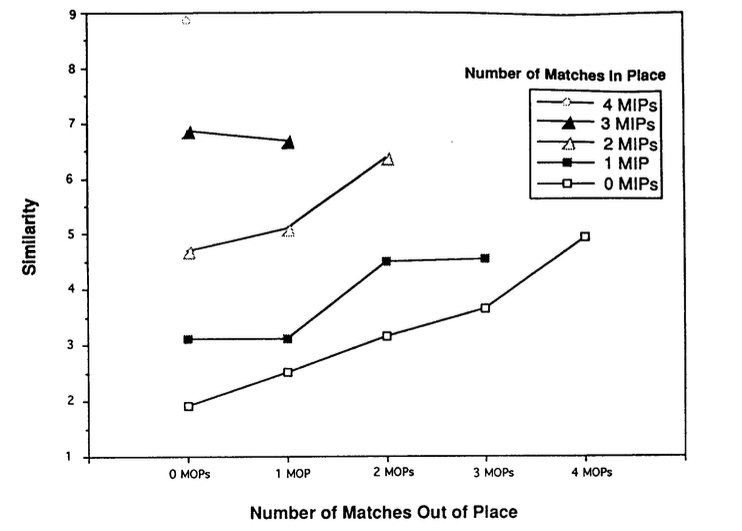 Goldstone (1994)
Adding a MIP also causes similarity to increase
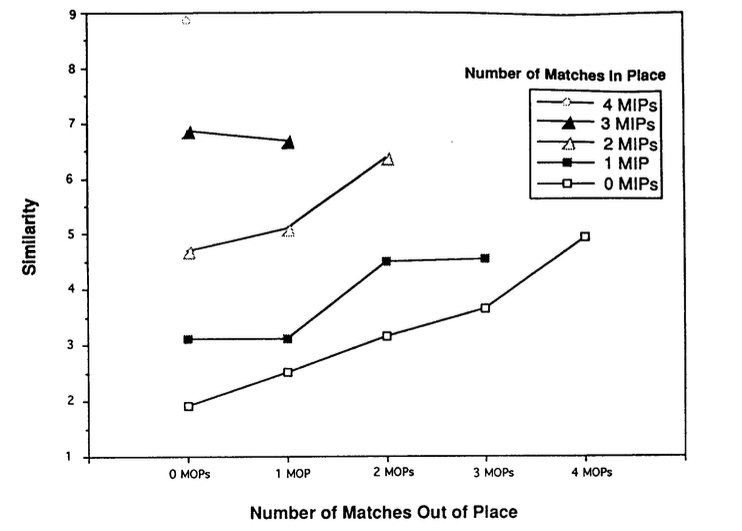 Goldstone (1994)
Structure matters a lot!
MIPs have a bigger effect than MOPs
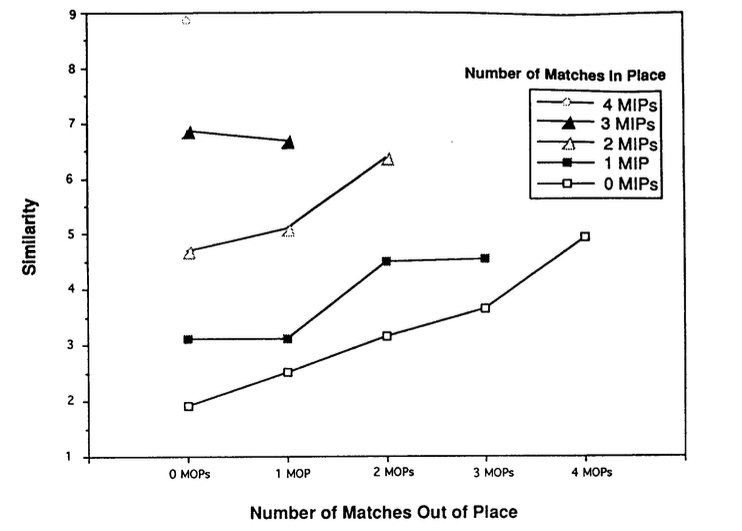 +3 MIPs
+3 MOPS
Goldstone (1994)
Richer theories of similarity II:Stimulus transformation
Similarity mirrors processes
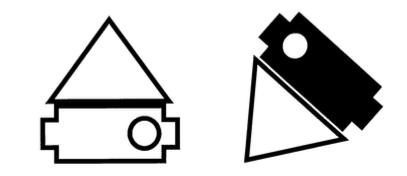 Rotate object, create black, apply black
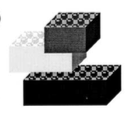 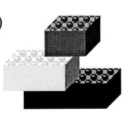 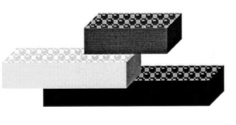 Split
Squash
Similarity mirrors processes
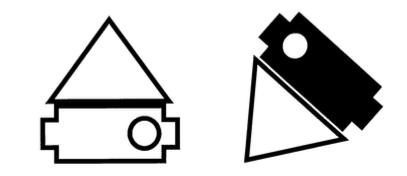 Rotate object, create black, apply black
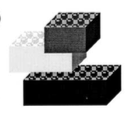 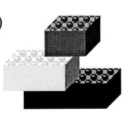 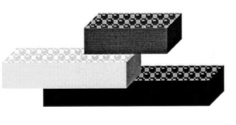 Split
Squash
Similarity mirrors processes
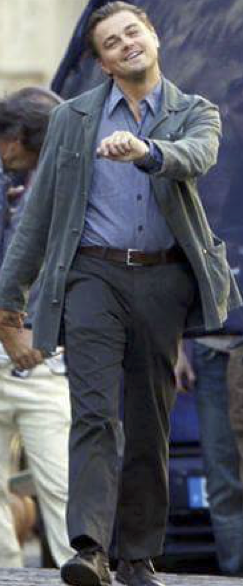 Delete the human
Similarity mirrors processes
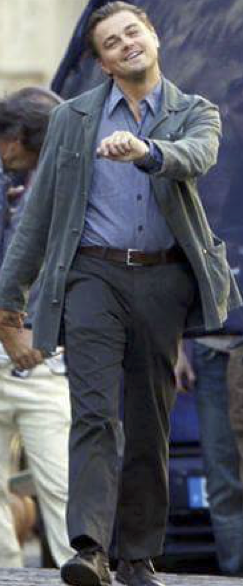 Shrink and rotate the skeleton
Delete the human
Similarity mirrors processes
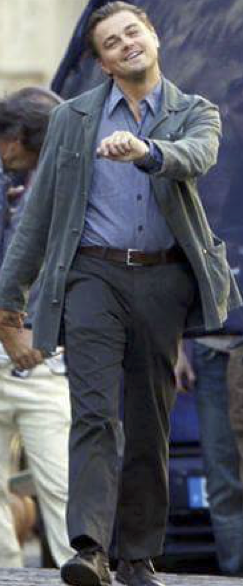 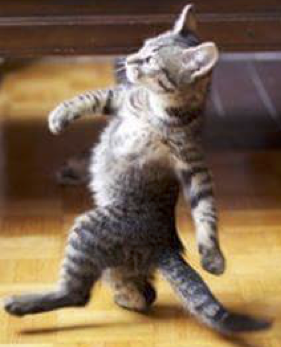 Shrink and rotate the skeleton
Draw the cat
Delete the human
Stimulus transformations
Hahn, Chater & Richardson (2003)
Stimulus transformations
Hahn, Chater & Richardson (2003)
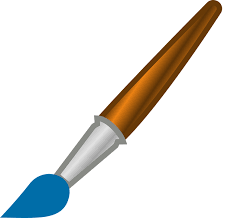 Step 1: “create” blue from a mental palette
Stimulus transformations
Hahn, Chater & Richardson (2003)
2 steps
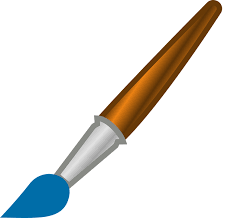 Step 1: “create” blue from a mental palette
Step 2: “apply” blue where needed
Asymmetric similarity
1 step
Going back the other way we don’t need to “create” yellow because it’s already there!
Recall:
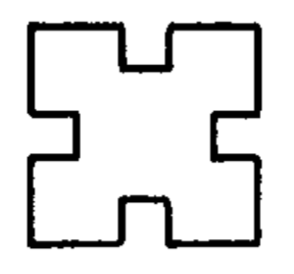 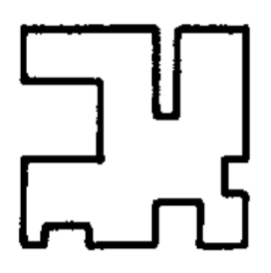 Hodgetts and Hahn (2012)
(speeded “same vs different” judgment)
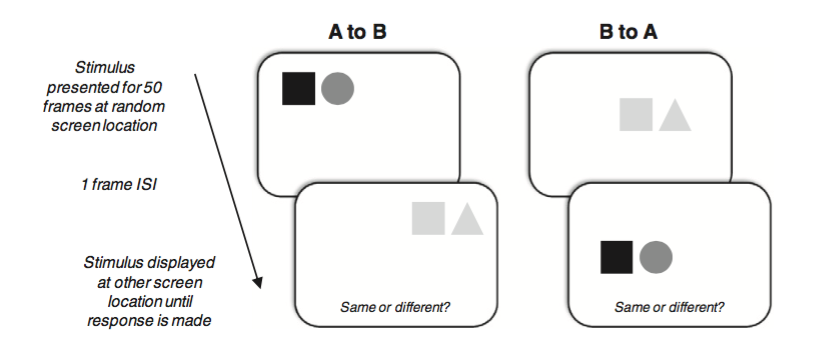 Hodgetts and Hahn (2012)
(speeded “same vs different” judgment)
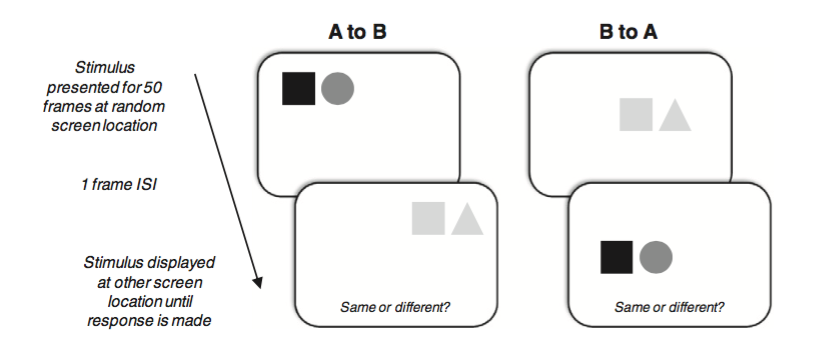 Hodgetts and Hahn (2012)
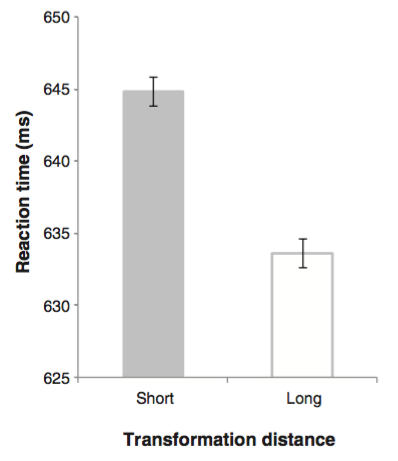 SHORT ⇒ more similar, more confusable, slower RT
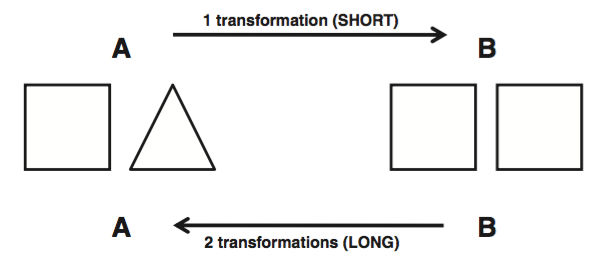 Hodgetts and Hahn (2012)
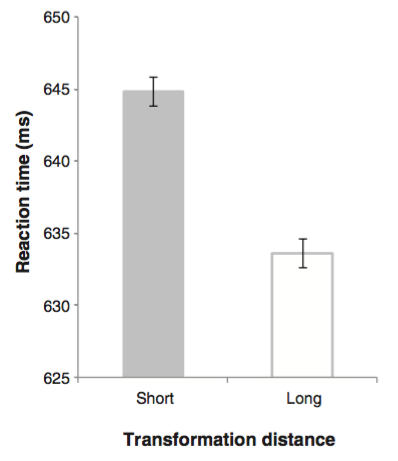 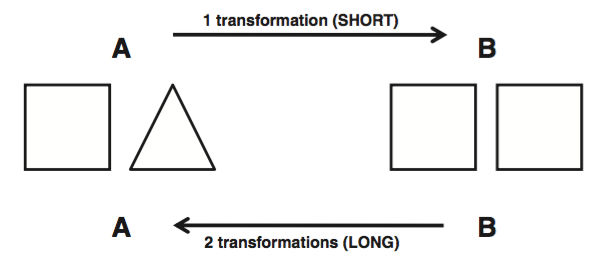 LONG ⇒ less similar, less confusable, faster RT
Hodgetts and Hahn (2012)
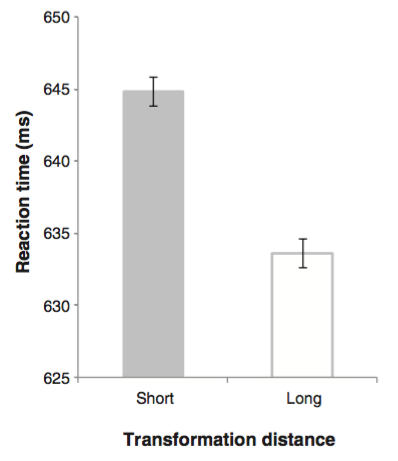 SHORT
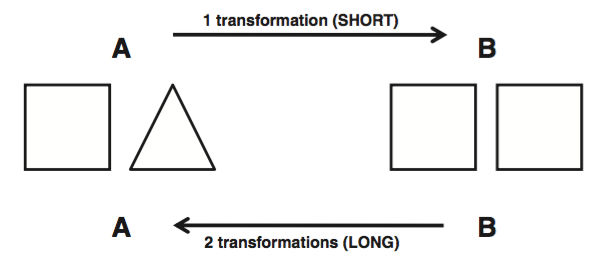 LONG
Various replications using different methods
(see Hodgetts & Hahn 2012)
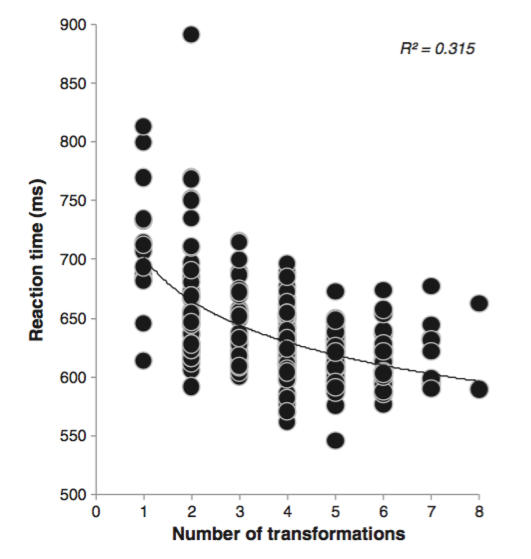 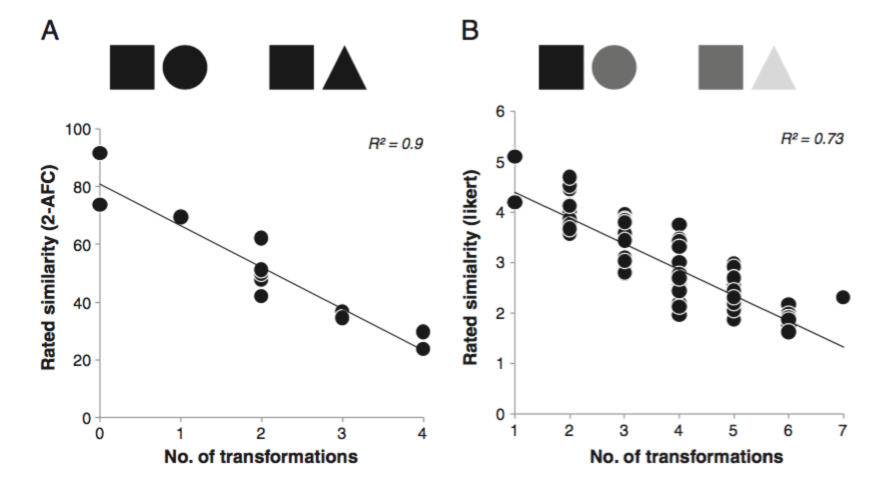 Response time
Forced choice task
Similarity rating
Summary
Intro
What similarity is
How it is measured
Geometric similarity
“Universal” law of generalisation
Symmetry prediction
Featural similarity
Asymmetry due to different knowledge
Structure alignment
MIPs and MOPs
Goldstone experiment

Stimulus transformation
Asymmetry due to different structure
Hodgetts & Hahn experiment